Reciklažna moda
1.Nacrtajmo skicu po kojoj radimo!✏️
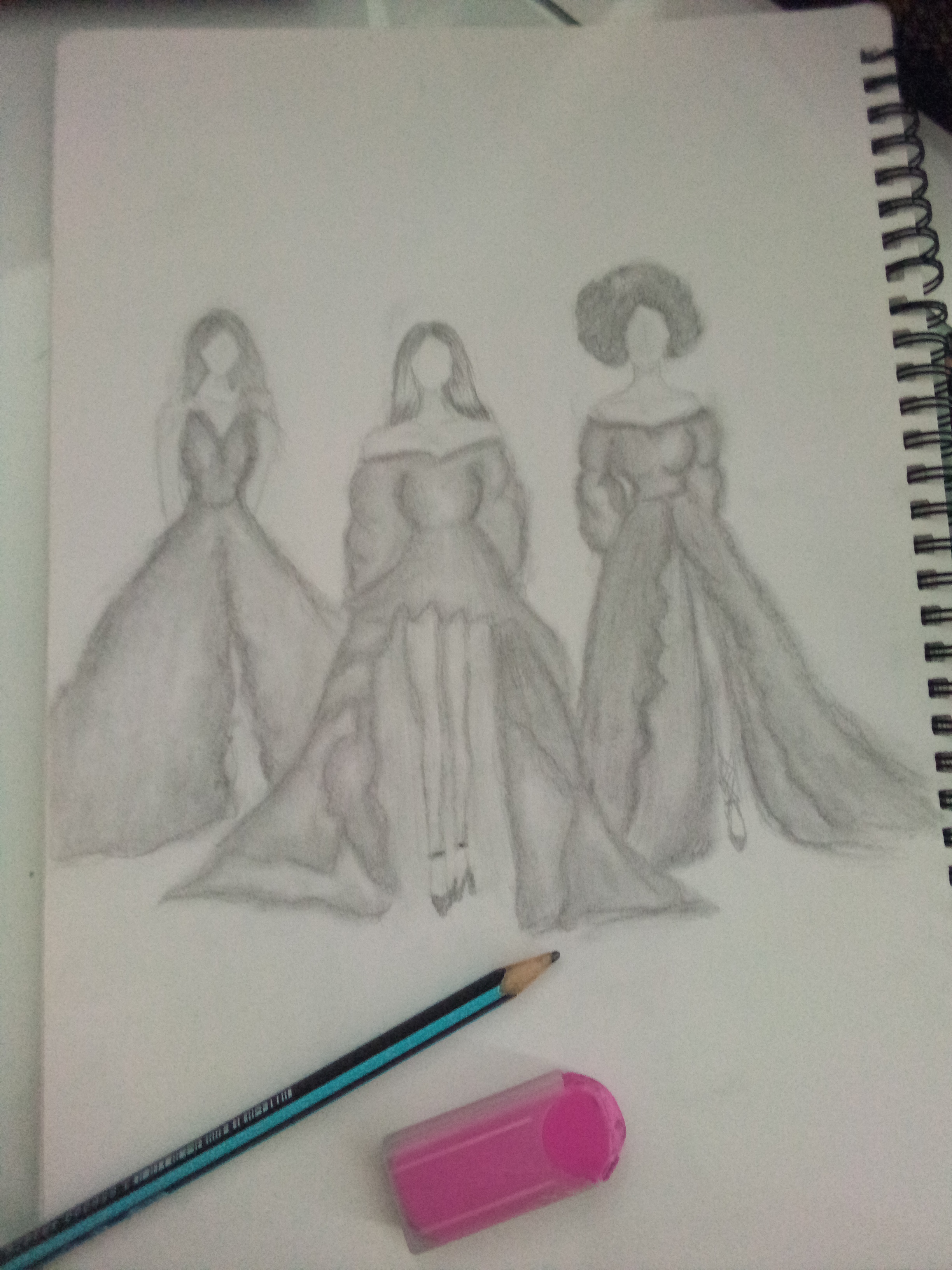 2.
1.
2.Kada smo već napravili skicu sad nam je potreban materijal:
Potrebno je:
Makaze
Lijepak
Traka
Korpice za mafine
Mali stalak
Upustvo 🧸
Treba paziti,jer lijepak u stiku neće pomoći toliko već ako ste u mogućnosti uzmite ili topli lijepak (glue gun) ili Oho lijepak!
Male djelove od mafina precizno izrezati!
Paziti i svaki pojedinačno lijepiti!
Prije dodavanja djelića prvo od papira slično lijevku napraviti oblik haljine i tek onda praviti i lijepiti!
Ako želite možete zamijeniti boju ili dezen haljine!
I na kraj naša reciklažna moderna haljina izgleda ovako!❤️
HVALA NA PAŽNJI!👗
🤍🌹
Miljana Marković VII-6
OŠ ,,Dr Dragiša Ivanović „